European Centre for Disease Prevention and Control
Reusable maps and graphs from ECDC Communicable Disease Threats Report, week 27, 2017
You are encouraged to reuse our maps and graphs for your own purposes and free to translate, provided the content is not altered and the source is acknowledged. Either copy the images from the following slides or download directly from: ecdc.europa.eu/en/publications/surveillance_reports/Communicable-Disease-Threats-Report/Pages/cdtr.aspx
New measles cases per week of reporting, week 2008-1 to 2017-26, Romania
Number of new cases
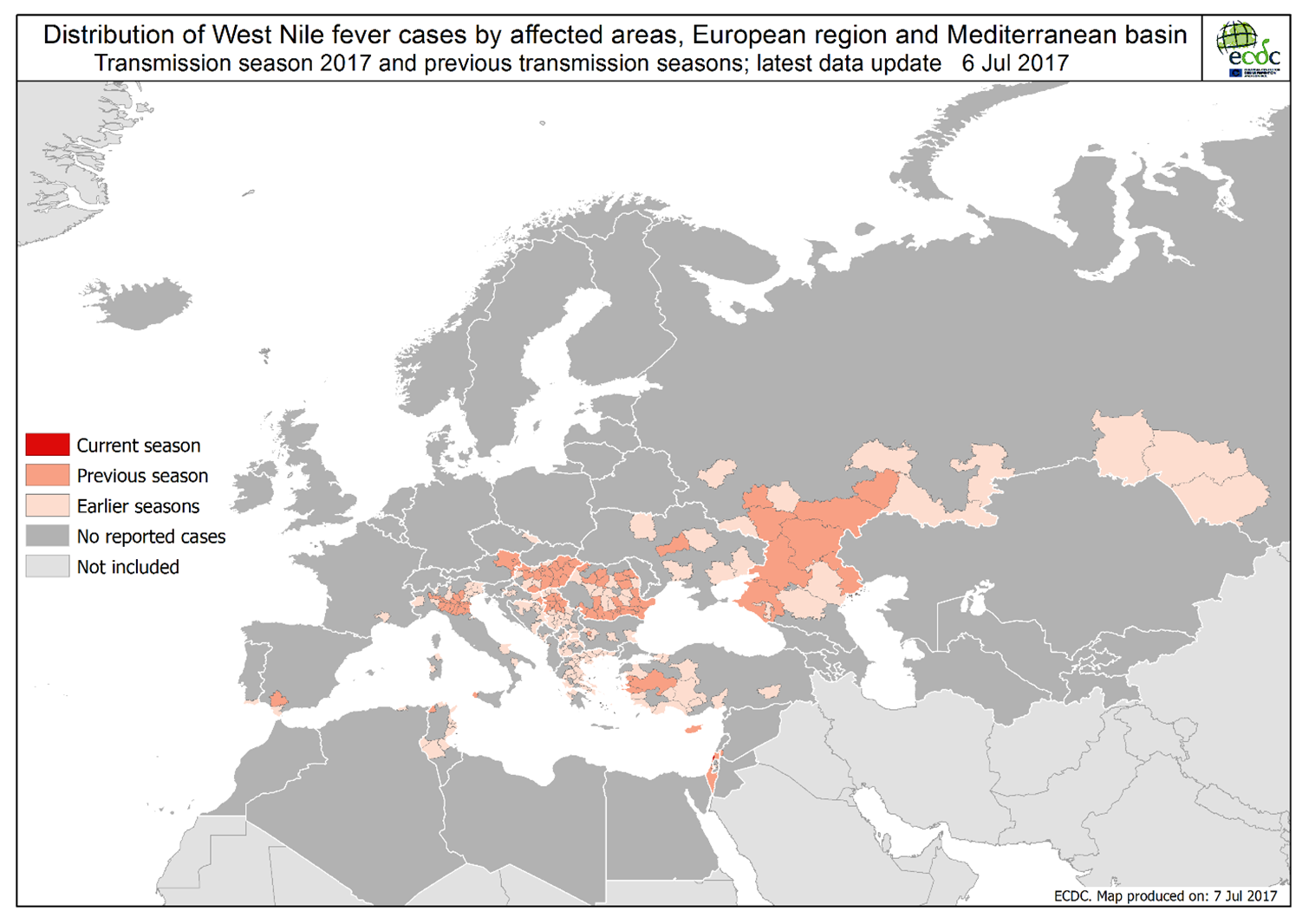 Distribution of confirmed cases of A(H7N9) by month of reporting, February 2013 to 5 July 2017**
**
** Data for June 2017 is incomplete
Distribution of confirmed cases of A(H7N9) by five waves, February 2013 to 5 July 2017
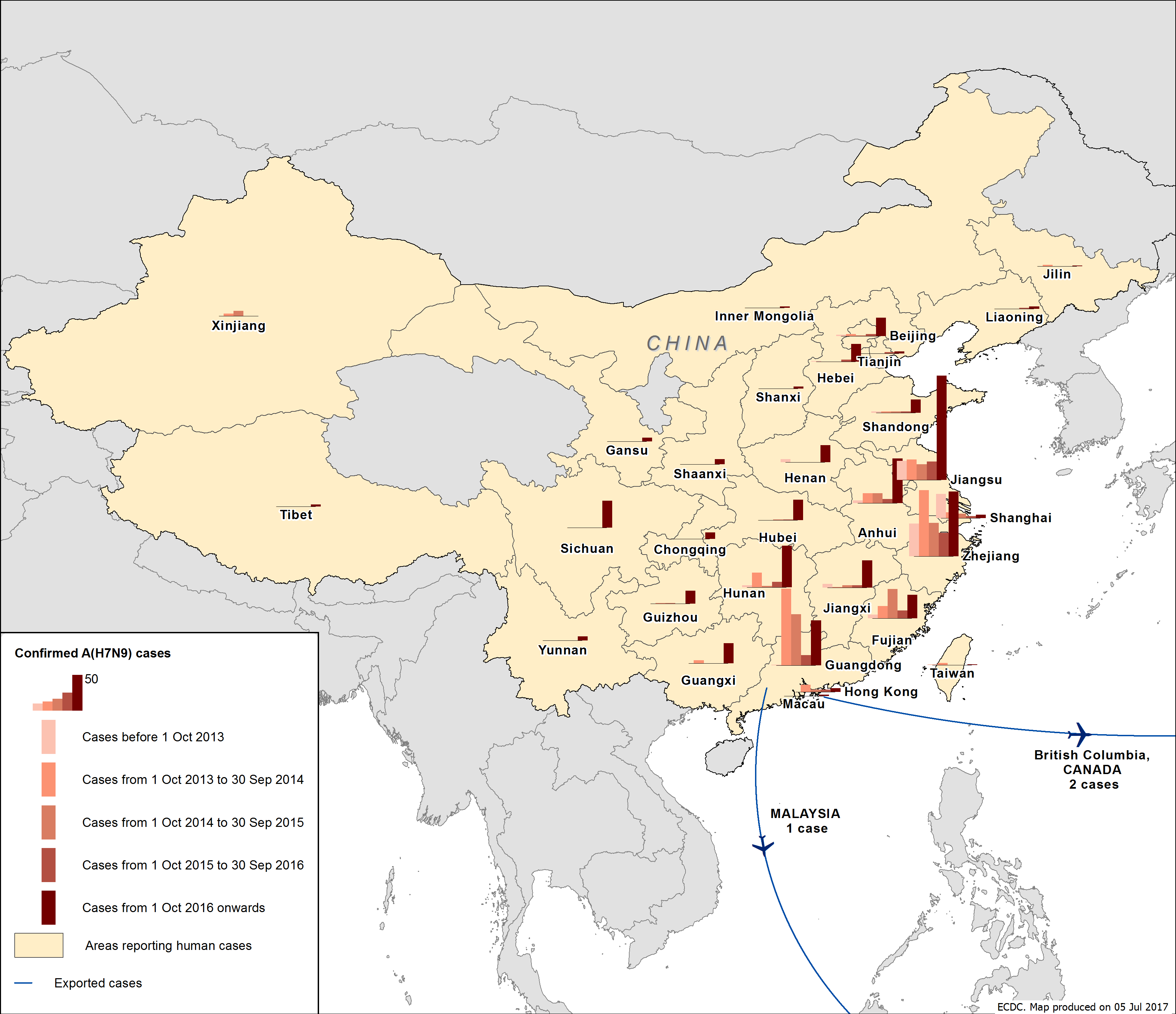 Distribution of travel-associated Legionnaires' disease cases with history of stay in Dubai,United Arab Emirates, by week of onset and accommodation site clustering,weeks 37/2016–24/2017, as reported to ELDSNet by 5 July 2017 (n=68 cases)